What Is an Acrostic Poem?
Acrostic poems are written by choosing a word to go vertically down a page. Like this…
P
O
E
M
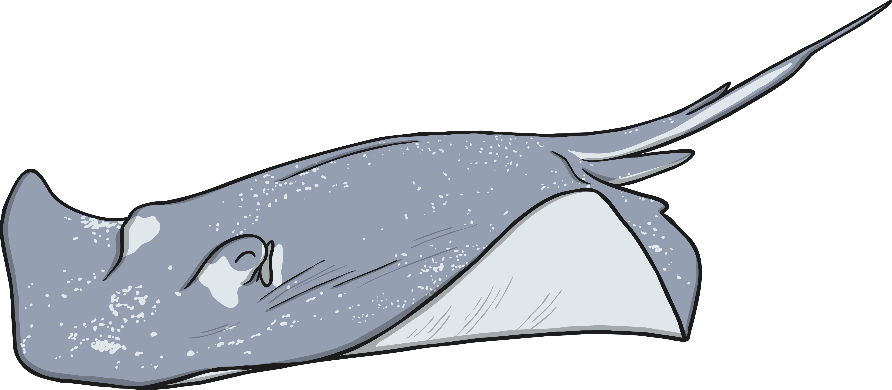 What Is an Acrostic Poem?
Then, you think of words or phrases beginning with each letter. 
Like this…
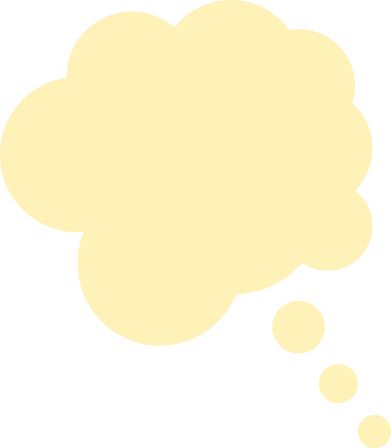 P
O
E
M
ersonal thoughts
n each line
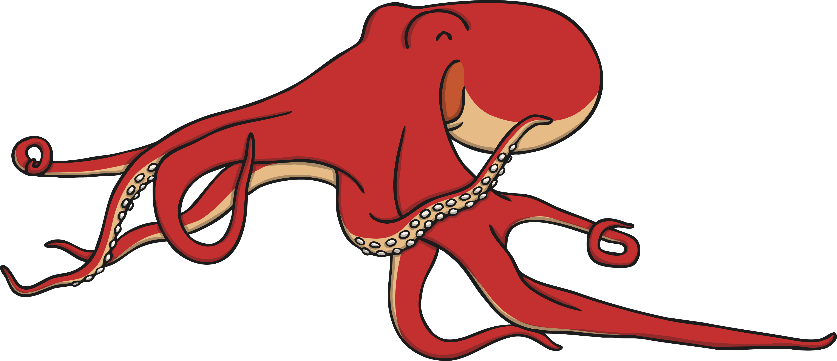 xpress your feelings
ake people happy
Spot the Subject
Can you use the first letter of each line to help you to work out what each acrostic poem is about?
Fins are moving
I am swimming
Salty ocean is my home
Hurry, a shark is coming!
Sneakily glide
Hunting for prey
Always silently watching
Ready for a chase
Krill, dolphins or YOU!
Dancing on the waves
Over the water I jump
Long strides swimming
Perfectly gliding
Happy and playful
I laugh all day
Never-ending adventures
Over the waves
Creeping under the water
Every type of creature
Animals that breathe underwater
Near the ocean floor
Spot the Subject
Can you use the first letter of each line to help you to work out what each acrostic poem is about?
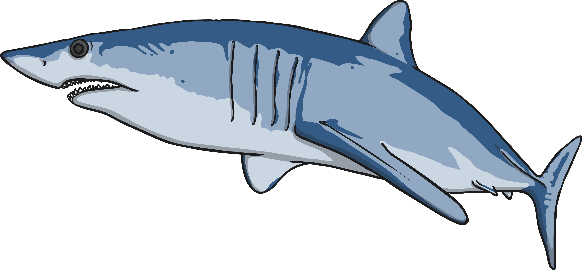 Fins are moving
I am swimming
Salty ocean is my home
Hurry, a shark is coming!
Sneakily glide
Hunting for prey
Always silently watching
Ready for a chase
Krill, dolphins or YOU!
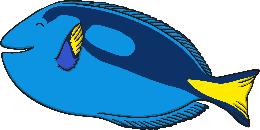 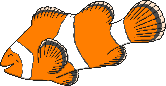 Dancing on the waves
Over the water I jump
Long strides swimming
Perfectly gliding
Happy and playful
I laugh all day
Never-ending adventures
Over the waves
Creeping under the water
Every type of creature
Animals that breathe underwater
Near the ocean floor
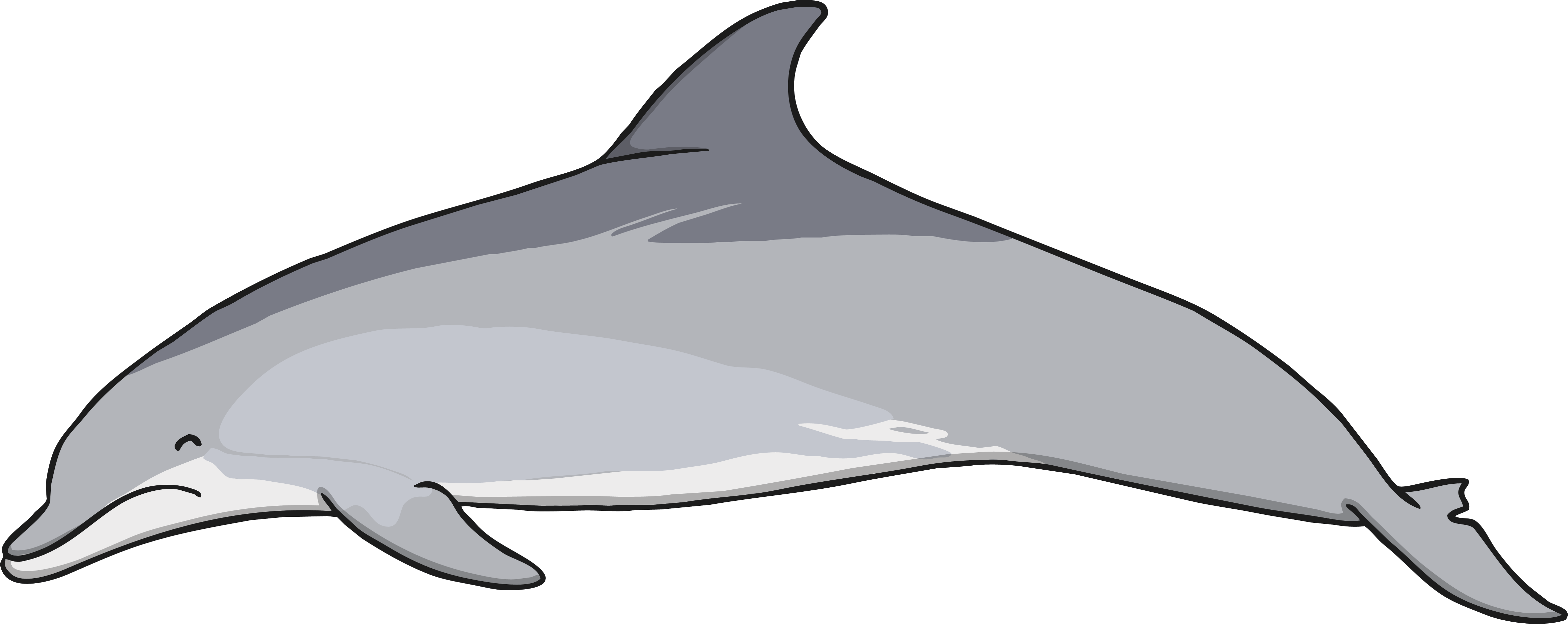 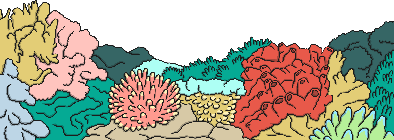 Writing an Acrostic Poem
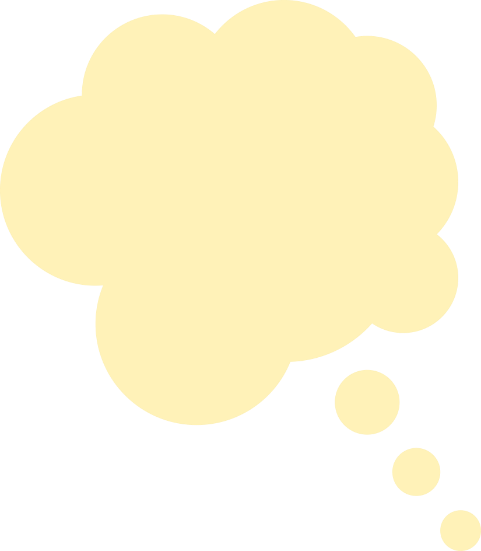 hunter
First, think of a theme, e.g. sharks.
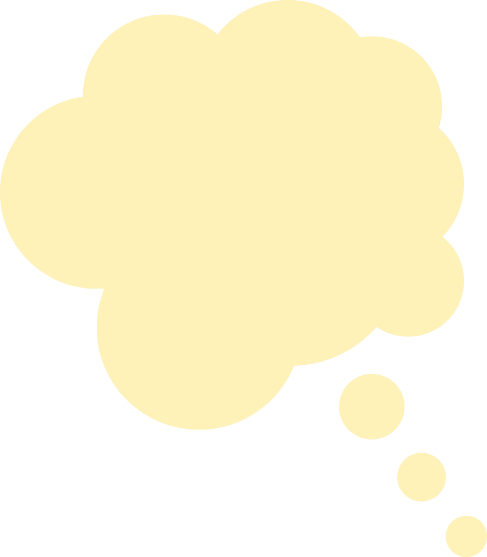 teeth
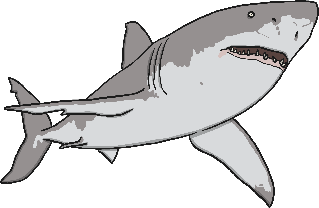 circling
Next, collect lots of ideas about 
that theme.
fin
Then, write the letters of your 
theme word vertically down the 
page in capital letters, like this:
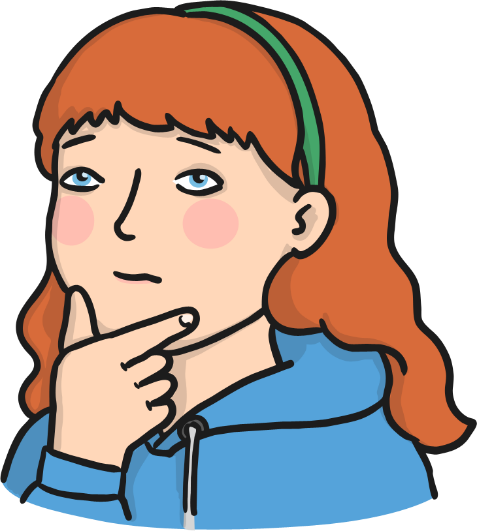 S
H
A
R
K
SHARK
Writing an Acrostic Poem
Finally, use your ideas to write each line 
of the poem. Don’t worry if you can’t think 
of the lines in order. It is fine to go back and 
add any missing lines afterwards as long as 
your poem makes sense.
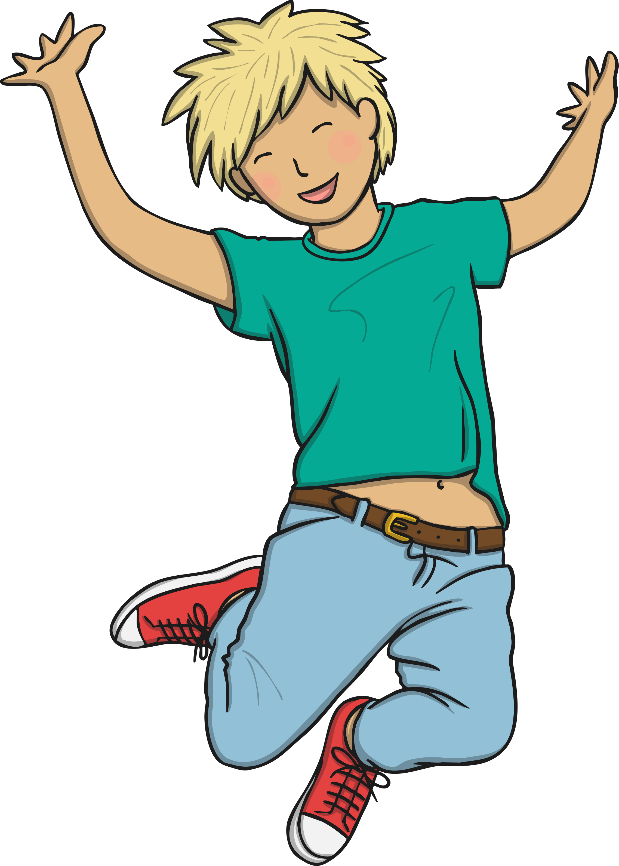 Stealthily glides
Hunting for prey
Angry and waiting
Rapidly chasing his meal
Kicking and swimming, the fish escapes